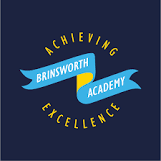 Education and training:

Investment will improve the skills and qualifications of the workforce
This improves human capital which is the value of a worker
A better educated and more skilled workforce will help to increase the productive capacity of the economy
The result is higher levels of employment and higher living standards
Investment in education and training is a merit good
Supply-Side Policy:
The use of government policy to improve productive potential of the economy

They will help to achieve one or more of these:
More efficient economy (fewer resources required to produce the same level od output)
More competitive economy, increasing demand for our export
Improved productivity of the economy, leading to a higher level of output at the same cost
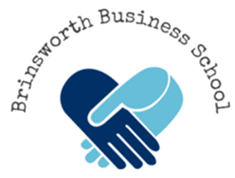 3.2.3.3 Supply-Side Policies
the advantages and disadvantages of supply-side policies 
supply-side policies such as: investment in education and training, lower direct taxes, lower taxes on business profits, trade union reform and privatisation/de-regulation
how supply-side policies can be used to help achieve government objectives.
Appears in Paper 2 - Macroeconomics
Advantages of supply-side policies:
As supply-side policies take effect, the economy can produce more without it being inflationary, whilst increasing employment
Demand increases in the short-run, output increases in the long-run
Investment in education and training means workers may be more productive, lowering costs of production to improving competitiveness of exports

Disadvantages of supply-side policies:
Time lags – can take a long time to see the benefits e.g. education and training
Budget deficit – investment in education and health care leads to increased government spending which may contribute further to a budget deficit
Government spending on supply-side policies increases aggregate demand (C+I+G+(X-M)) so this could be inflationary
Opportunity cost
Distribution of income – lowering taxes and reducing benefits will increase the gap between those who work and those who do not
Environmental sustainability
Fiscal Policy – lower taxes

Lower direct taxes / lower taxes on business profits
Direct taxes are those placed on an individual or firm such as income tax and corporation tax

Lower income tax provides an incentive for individuals to go back to work or work longer hours – it effectively increases the wages of workers (and therefore the supply of workers) without it increasing wage costs of firms.  Workers get to keep more of their income so acts as an incentive for them to supply more labour.

Lower corporation tax means firms keep more of their profits therefore have more funds available to invest in new machinery etc which increases the amount they can produce and generates further profits.  It also encourages entrepreneurs to set up businesses as the reward is greater.
Supply-Side Policies:
investment in education and training E
lower direct taxes F
lower taxes on business profits F
trade union reform T
privatisation/de-regulation P,D
PDFET – please don’t fail Economics, thanks!

If demand increases but there is no increase in supply, then an economy is likely to suffer from inflation as there is a shortage of goods and services, resulting in prices rising.

This will not lead to economic growth. Through using supply-side policies, if the increase in demand is matched by an increase in supply, then we will see economic growth.
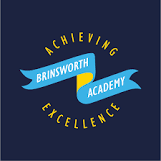 Reduced trade union power:
Trade unions use collective bargaining which is where the trade union negotiates with employers on behalf of all members, to influence pay and working conditions.
Where there are strong trade unions, the unions could ask for high wages and stop production by going on strike so the employer has no power and has to agree to the pay rise, thus increasing inflation
By restricting trade union power, the Government makes it easier for firms to pay lower wages.  Wages area  cost of production so lower wages lowers costs so firms can increase supply.
Reduced trade union power will make it difficult for unions to strike
3.2.3.3 Supply-Side Policies
the advantages and disadvantages of supply-side policies 
supply-side policies such as: investment in education and training, lower direct taxes, lower taxes on business profits, trade union reform and privatisation/de-regulation
how supply-side policies can be used to help achieve government objectives.
Appears in Paper 2 - Macroeconomics
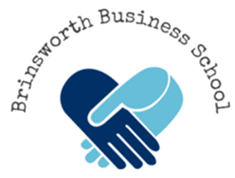 Deregulation: 

Deregulation is the opening up of markets to new competition through the removal of rules and regulations that create barriers to entry. 

Benefits of deregulation include:
Competitive markets will lead to greater efficiency​ as firms have to cut costs to be successful
Consumer demand will be met by firms reducing prices and providing a greater range of products​​
More opportunities for businesses in the private sector
However, many private firms rely on their trade with the public sector, and may suffer if the public sector is reduced in size
Privatisation:

The public sector is owned and run by the government
The private sector is run by individuals and groups of individuals e.g. sole traders or PLCs
Privatisation is the act of transferring a business from public to private ownership
This means that the government sells shares in the company to the general public and makes it into a public limited company (PLC).  Now it has shareholders, they will expect the firm to make high profits so that they can receive dividends
This should make the new private firm more efficient as they will have to lower costs and cut prices in order to make more profits

Benefits of privatisation include:
Greater efficiency as profit maximisation means firms have cut costs
Innovation is more likely as firms try to increase profits and market share by meeting customer needs​
Goods and services are produced to meet consumer needs​
Due to higher competition, greater choice and lower prices for consumers​
Increased competition, instead of government monopoly
Supply-side summary:

Any policy that increases the quantity and/or quality of the factors of production, can be seen as a supply-side policy. 
e.g. policy to increase immigration as this increases number of workers available 
Reducing ‘red tape’ such as health and safety rules which is the government making it easier for businesses to run
Reducing minimum wage as this makes it cheaper for firms to produce so they are likely to supply more
3.2.3.3 Supply-Side Policies
the advantages and disadvantages of supply-side policies 
supply-side policies such as: investment in education and training, lower direct taxes, lower taxes on business profits, trade union reform and privatisation/de-regulation
how supply-side policies can be used to help achieve government objectives.
Appears in Paper 2 - Macroeconomics
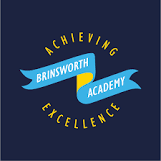 How supply side policies help to achieve economic objectives:
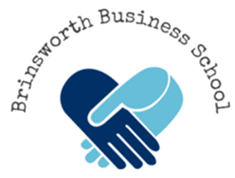